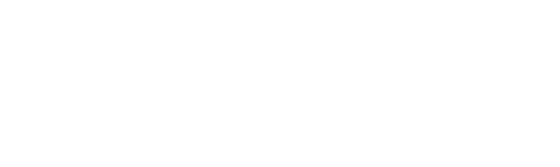 VICTIM INFO DATA
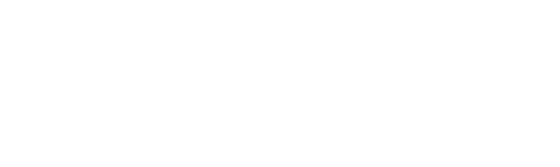 Participating Agencies:

UnBound
Advocacy Center
Jesus Said Love (JSL)
Callahan & King
The Cove
Gabby Massey – McLennan County District Attorney’s office
JaN 19, 2017 – JUNE 30, 2017
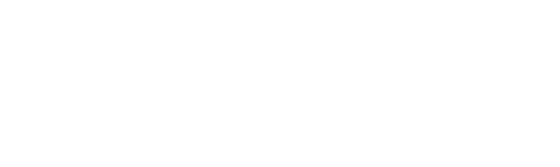 NEW
EXISTING
STATS
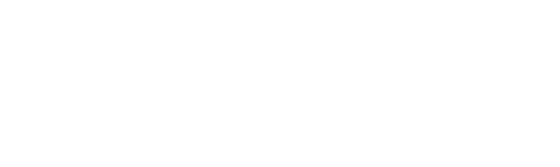 RACE / ETHNICITY
AGE
Range: 12 – 58 years old
Average age: 25 years old
26% (10) under the age of 18

		    
		 GENDER
Female = 38
Male = 1
SERVICES PROVIDED
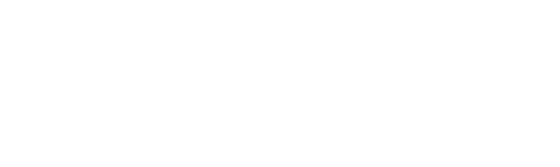 Emotional/moral support (informal counseling)
Housing/Shelter Advocacy
Financial Assistance
Personal Items
Ongoing Case Management
Crisis Intervention / 24 hour hotline
How Can Your School or Community spread the word?
1.  Engage with others who are passionate about addressing the issue.

2.  Consider creating a Human Trafficking Coalition in your community.

3.  Host training opportunities for Educators, Law Enforcement, Medical Staff and Homeless Shelters to become more proficient in understanding and recognizing the signs of human trafficking.
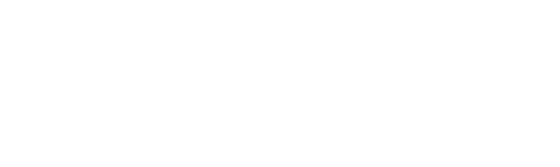 To participate in our Coalition’s data compilation, please contact:

Jessica Foran, Case Director for the HOTHTC
254-754-0385 ext. 174
jessica.foran@unboundnow.org
www.unboundnow.org